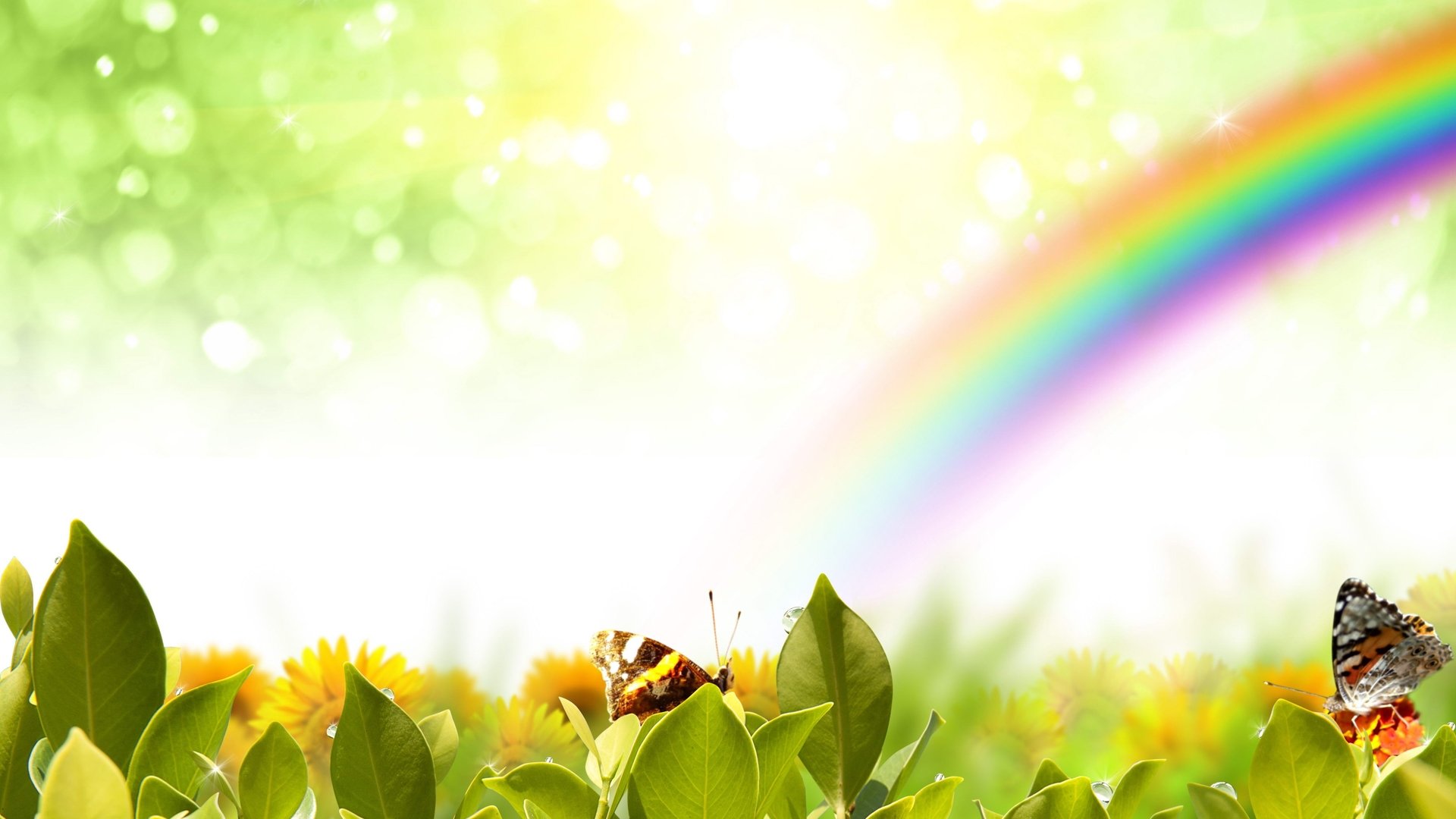 «НАСЕКОМЫЕ»
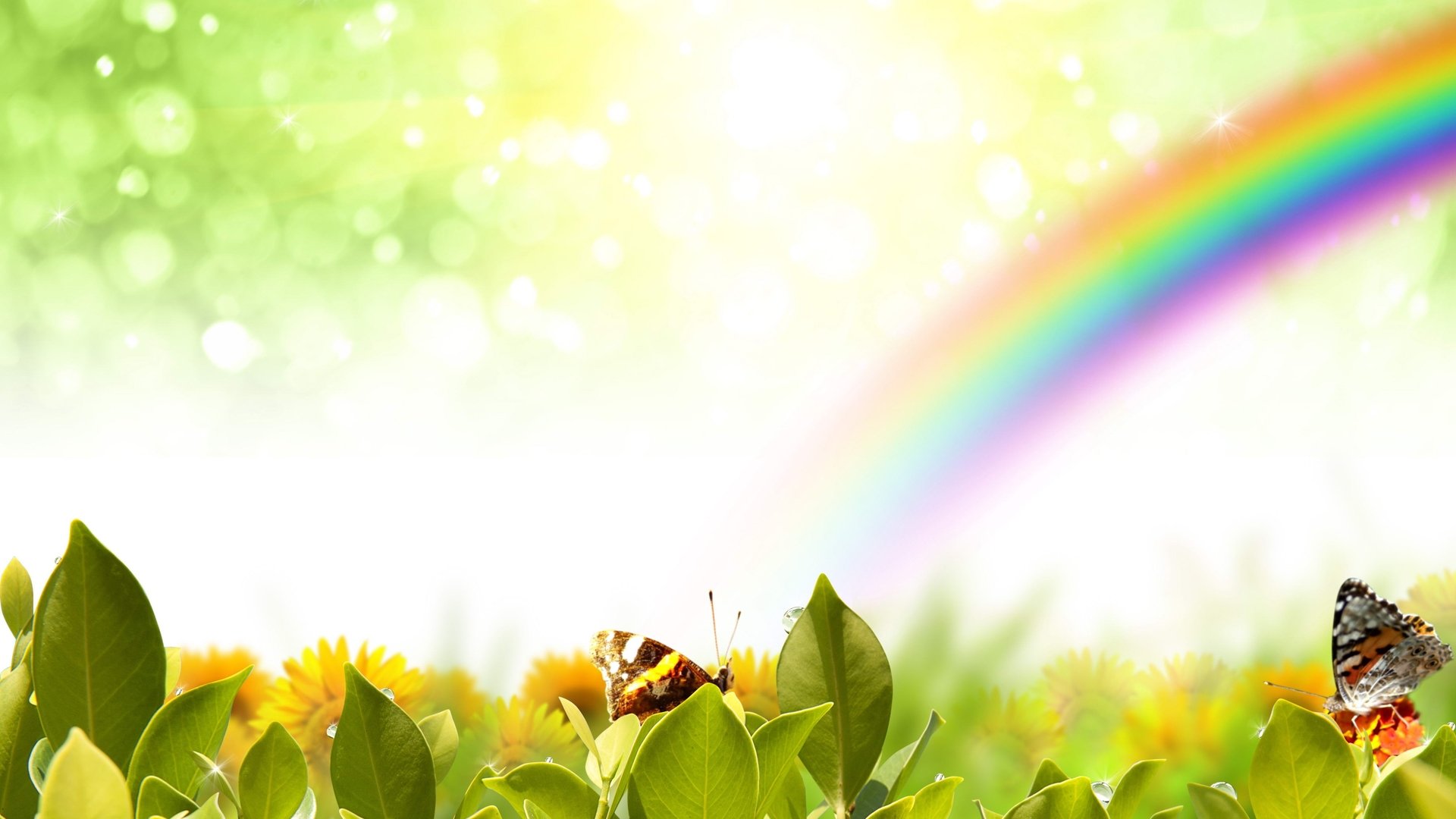 Насекомые
Насекомые живут везде. В пустынях и тропиках, в тайге и  Антарктиде.
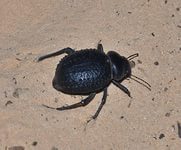 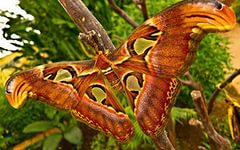 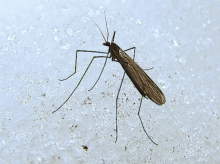 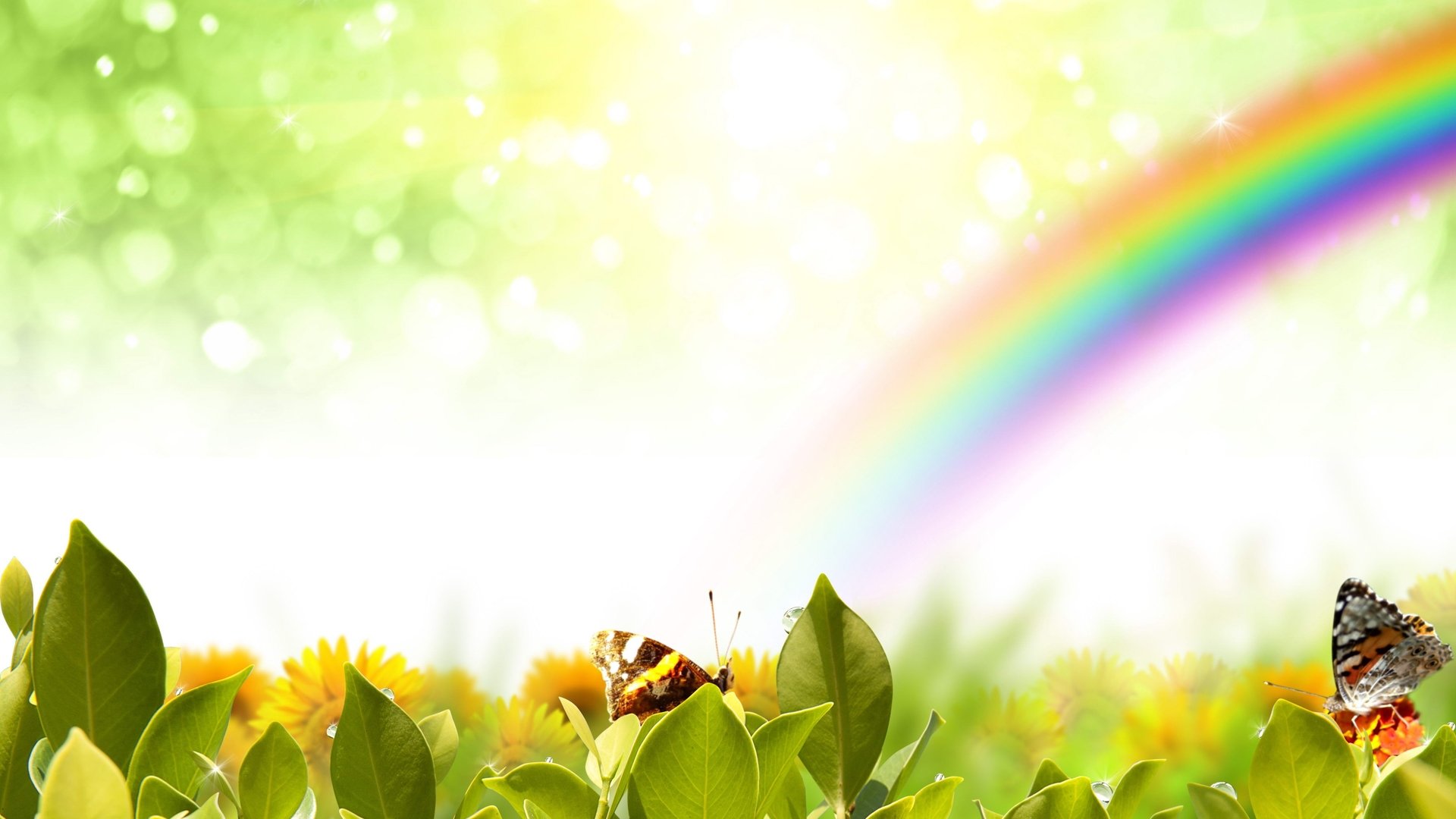 Насекомые обитают во всех средах - в воздухе, на земле и в воде.
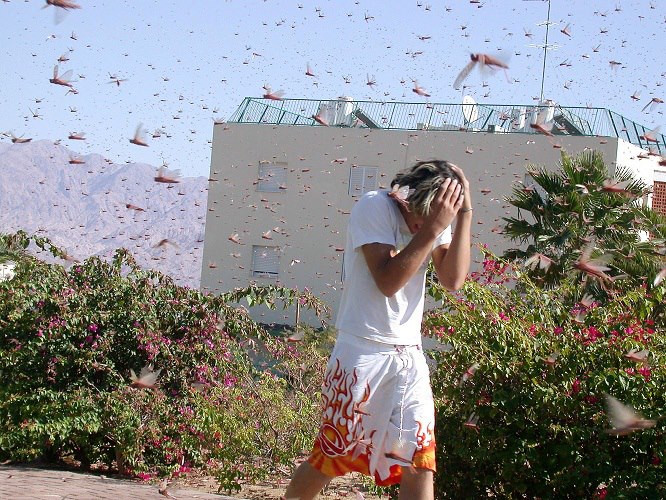 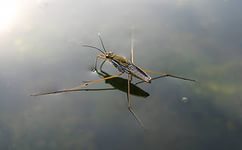 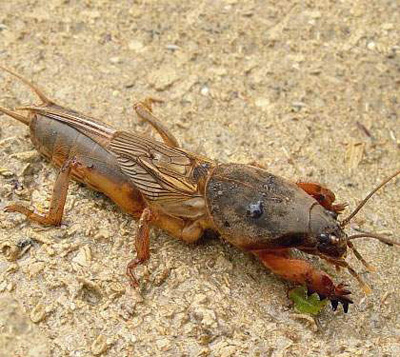 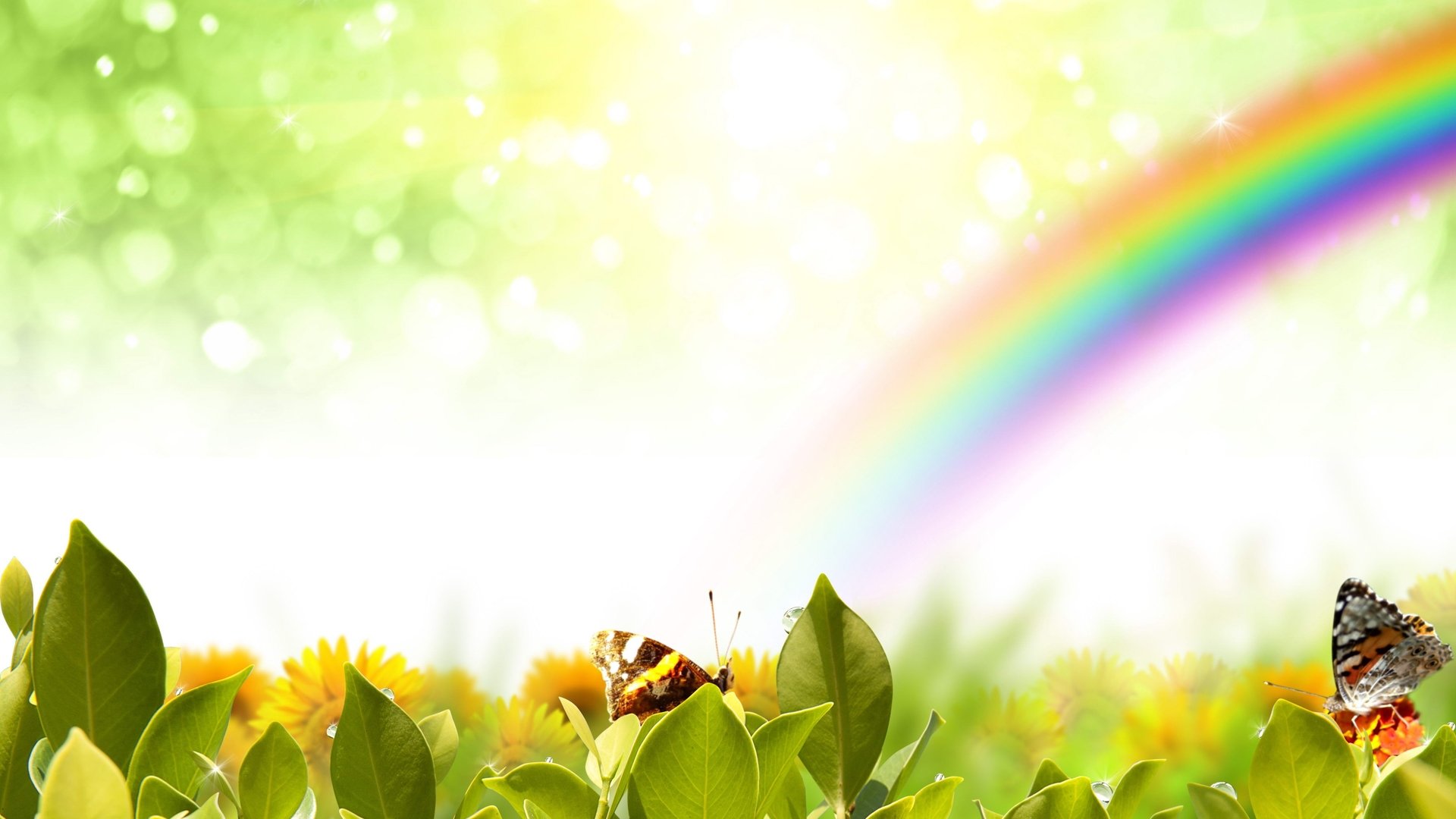 Основные признаки насекомого
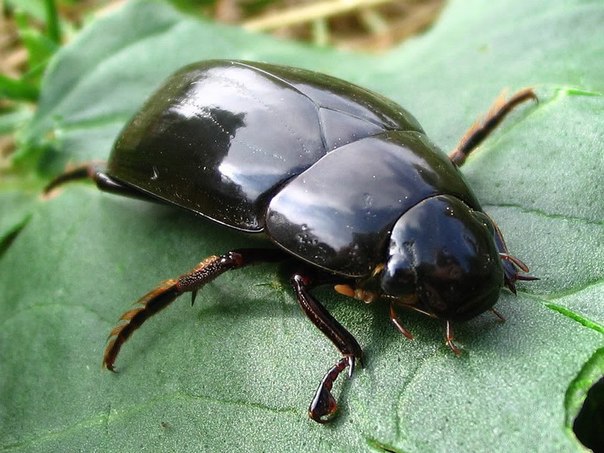 Шесть ног
    Три части тела - голова, грудь, брюшко
    В большинстве случаев у насекомых есть крылья
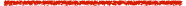 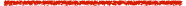 Грудь
Голова
Брюшко
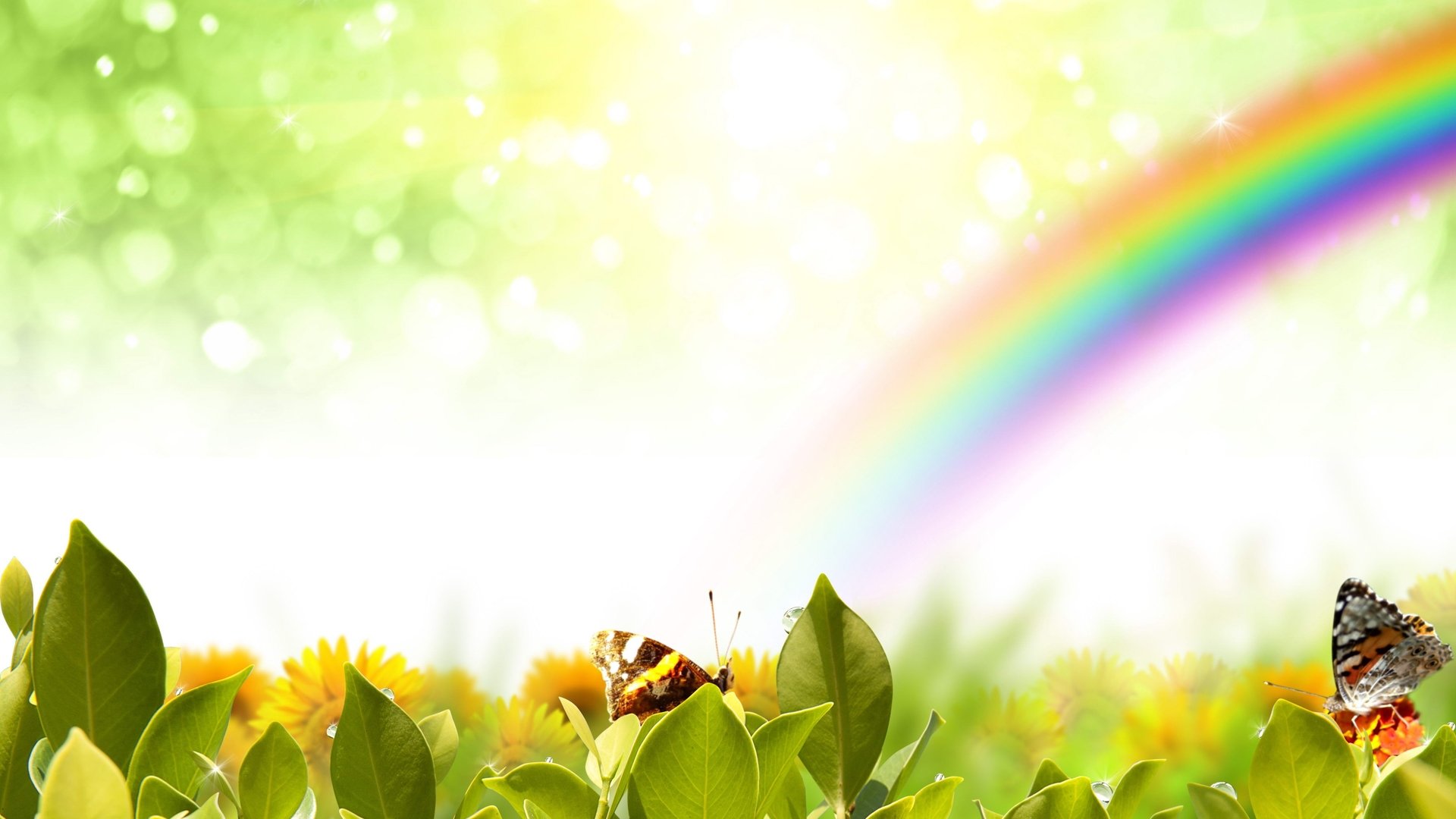 Какое из этих животных не насекомое?
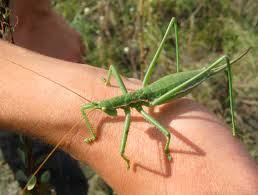 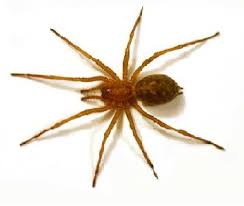 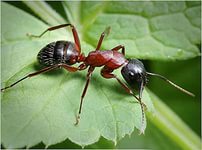 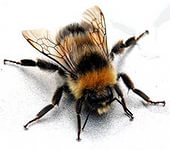 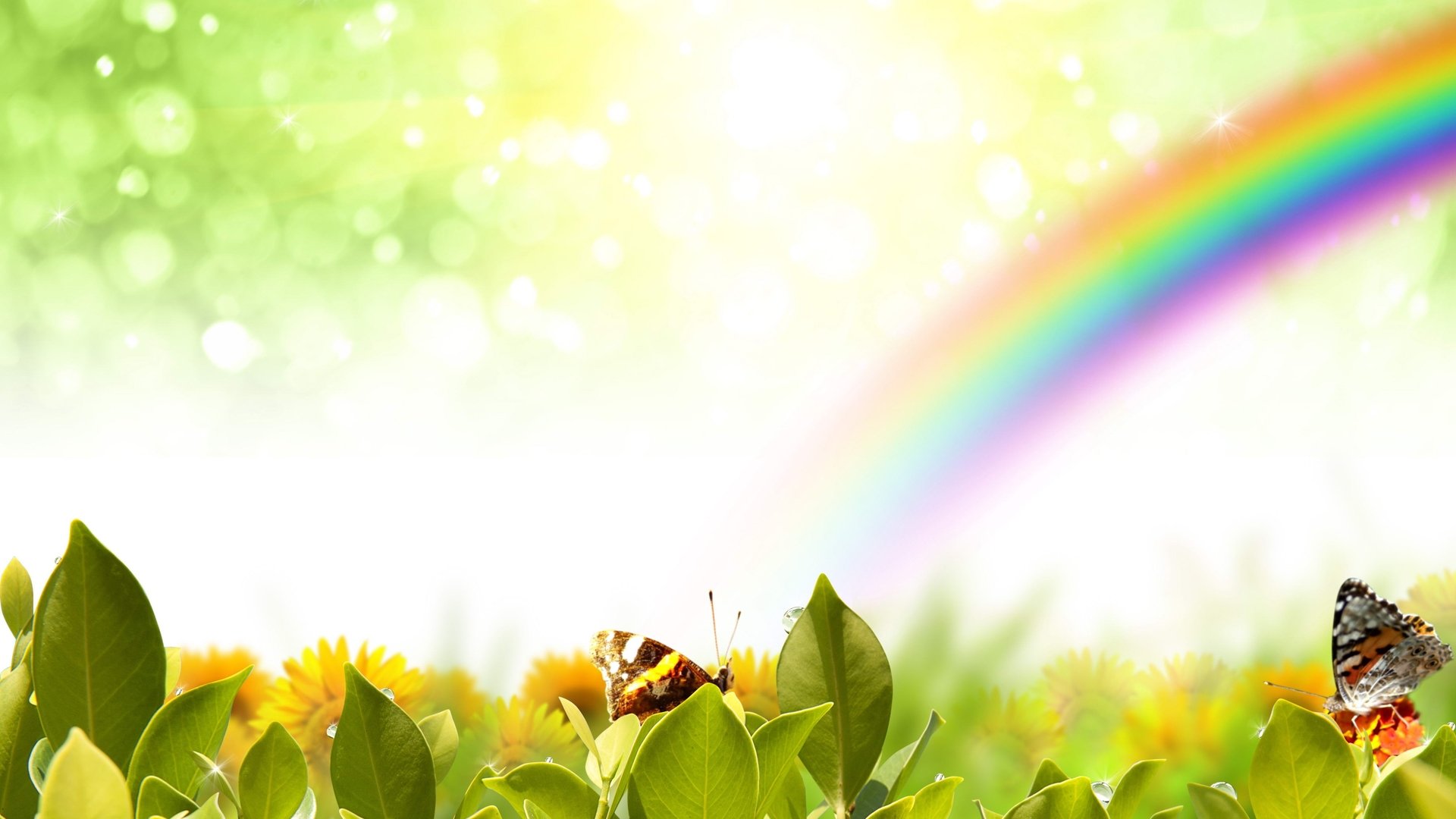 Питание насекомых
Чем только не питаются насекомые! Бабочки - нектаром цветов, тараканы - хлебом, мухи - мясом, комары – кровью.
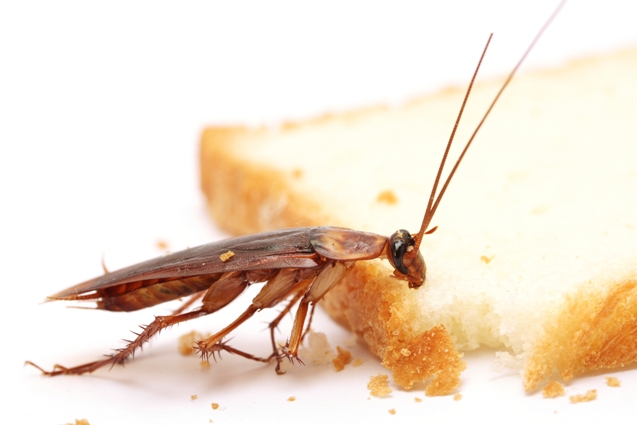 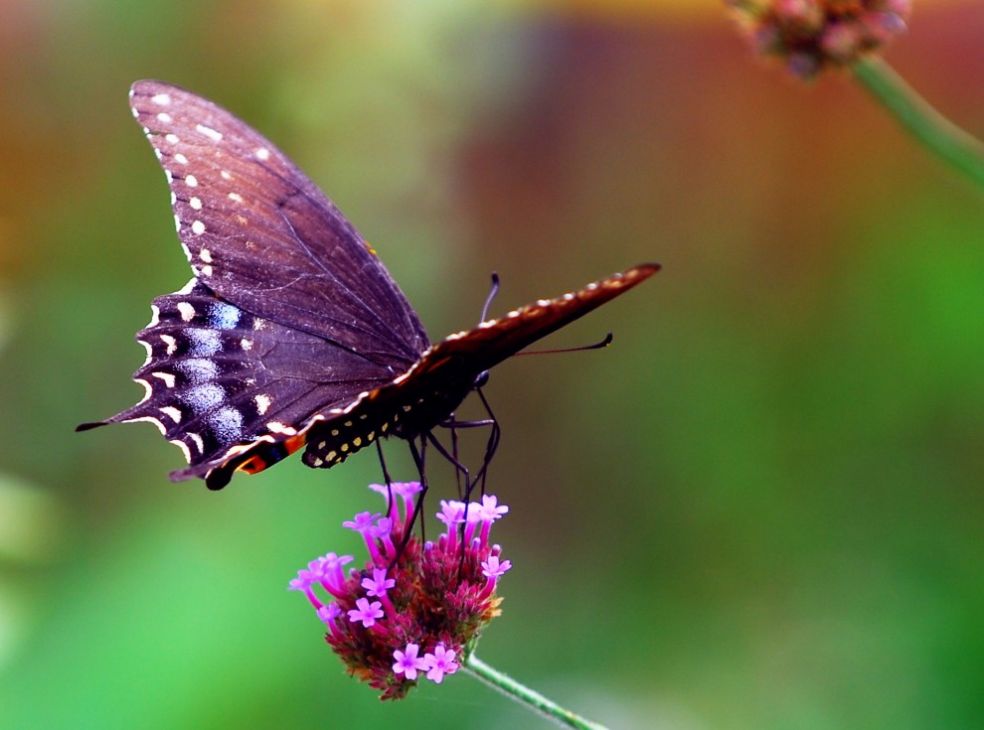 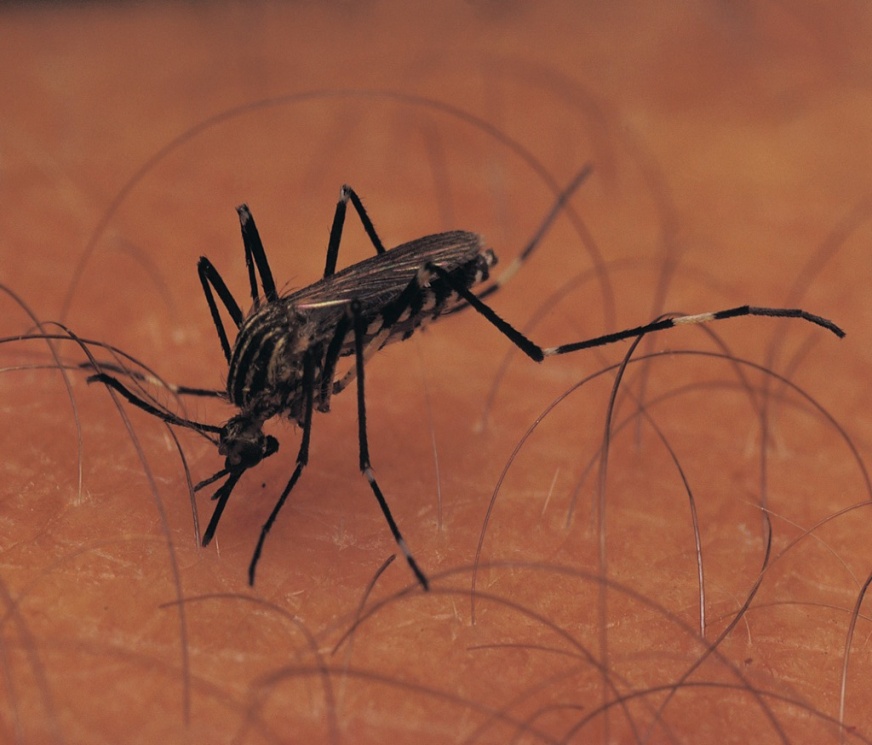 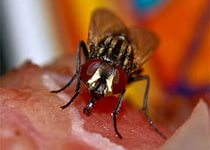 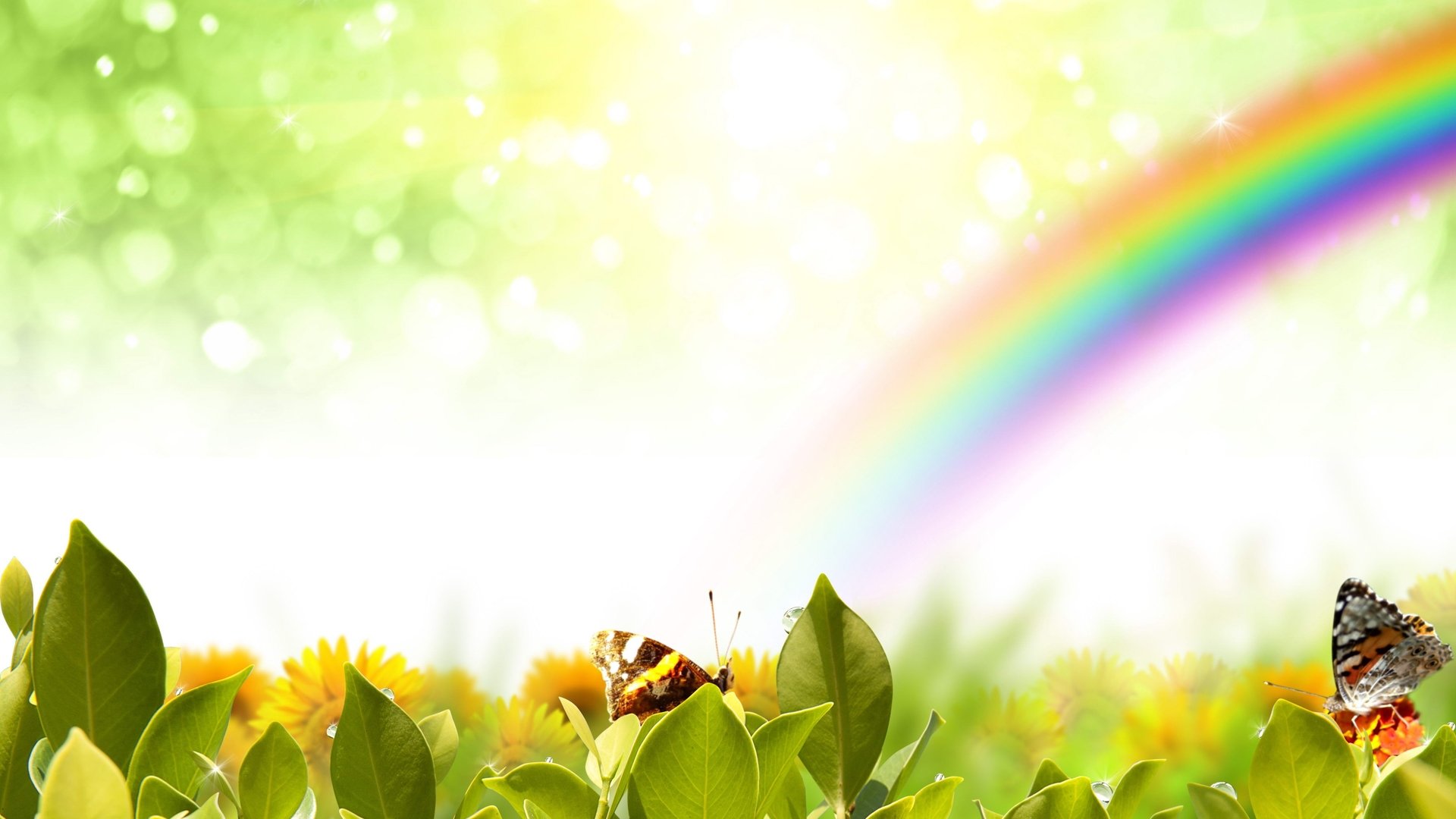 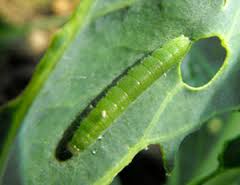 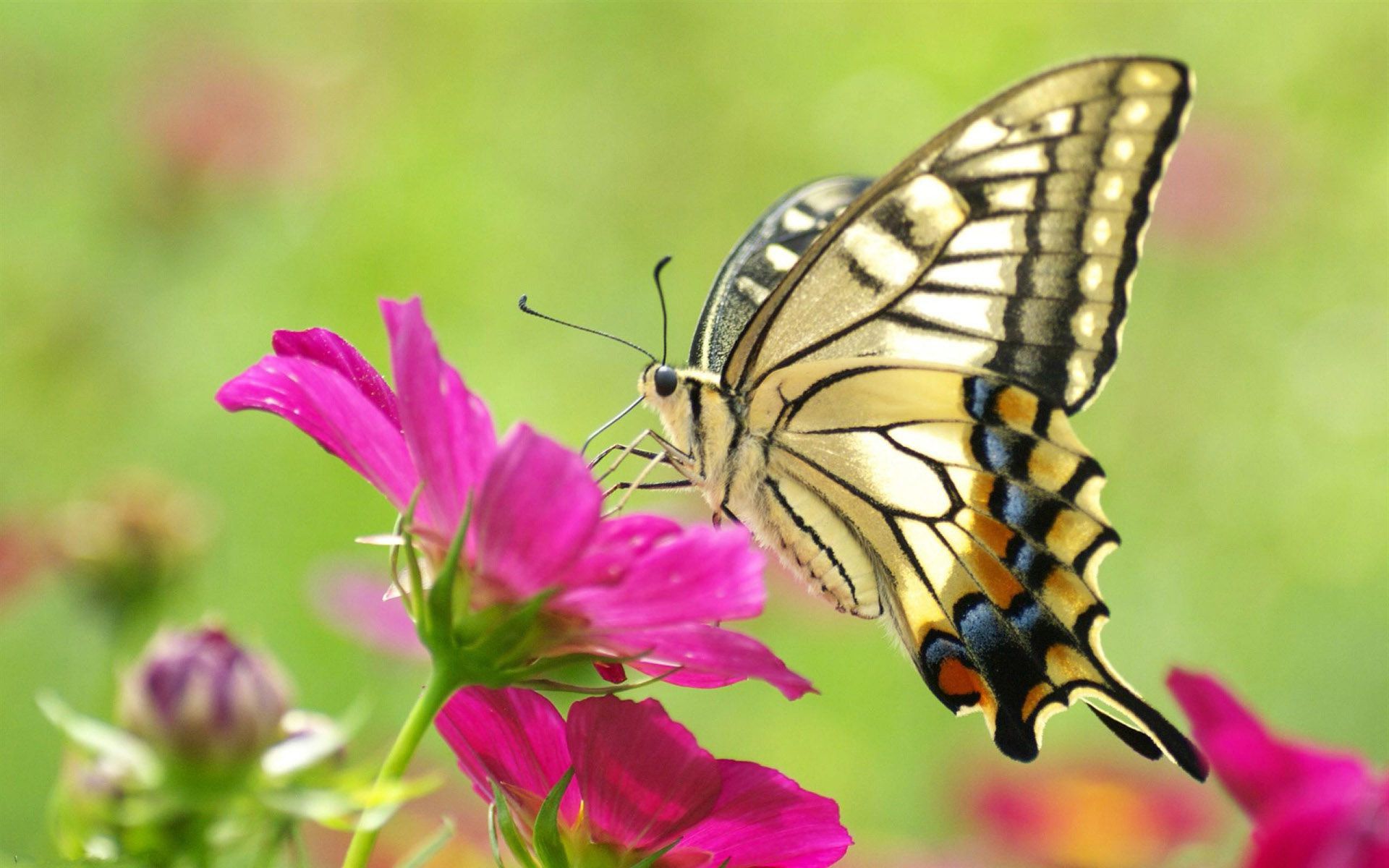 Тип питания зависит от жизненной стадии. Например, гусеница-личинка питается листьями, а бабочка – нектаром
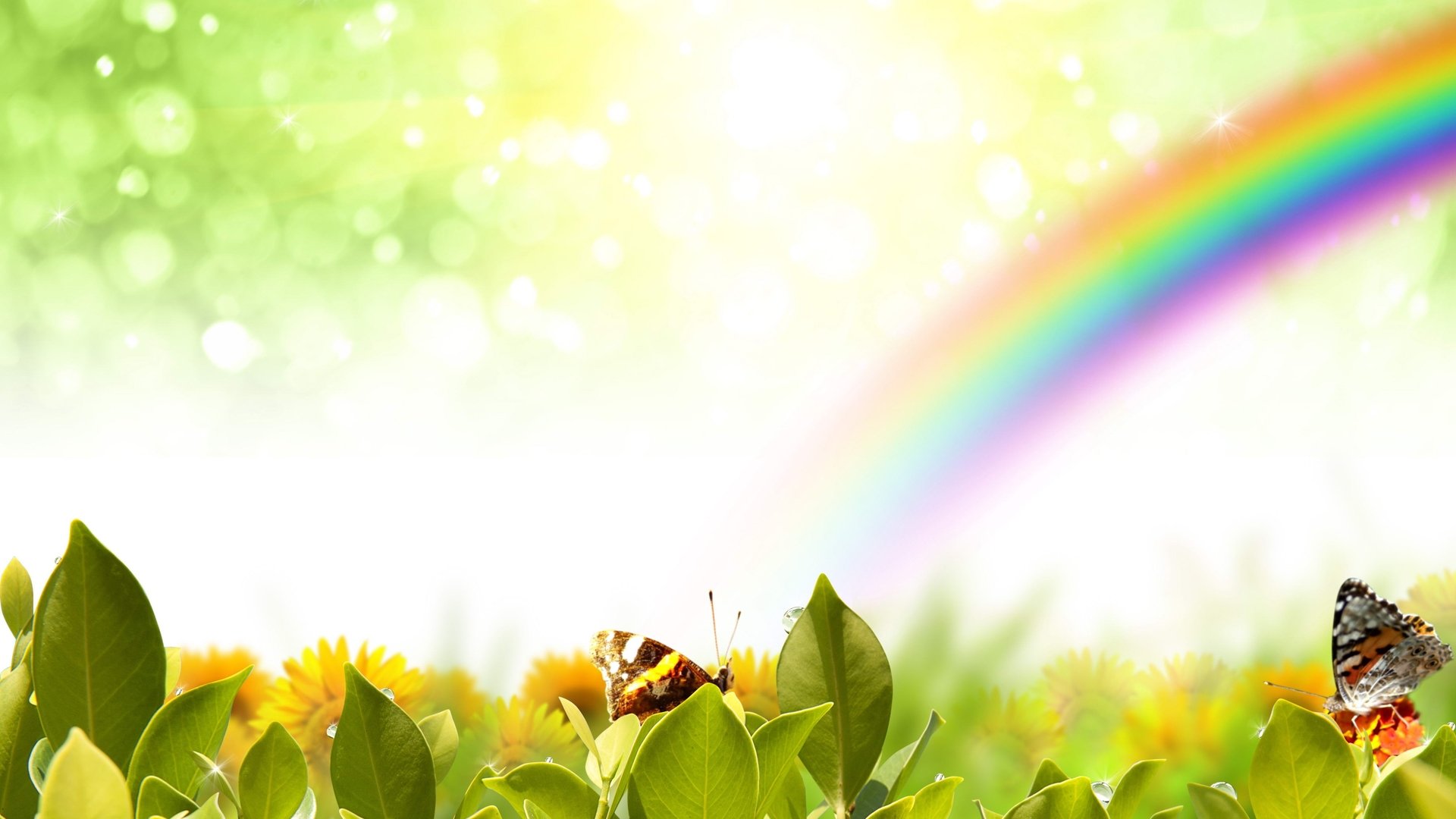 Насекомые защищаются
Чтобы спастись от врагов, у насекомых выработались защитные механизмы
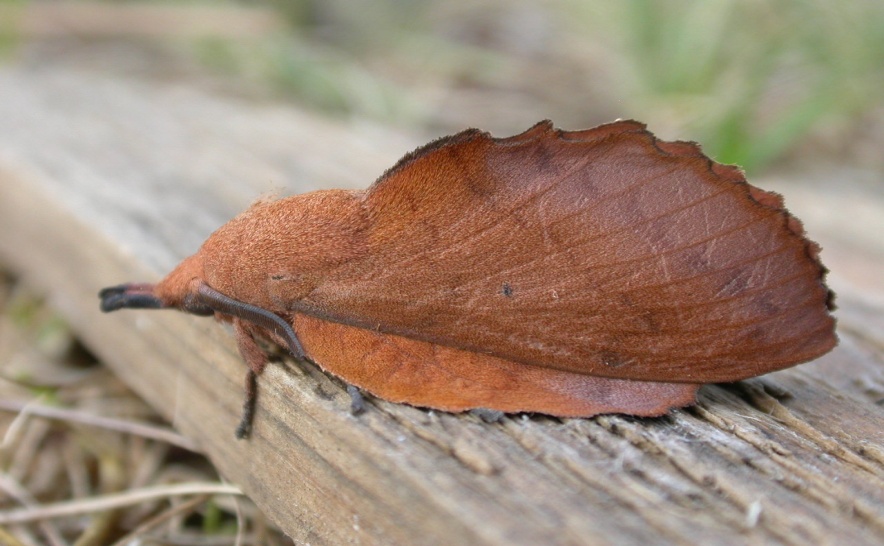 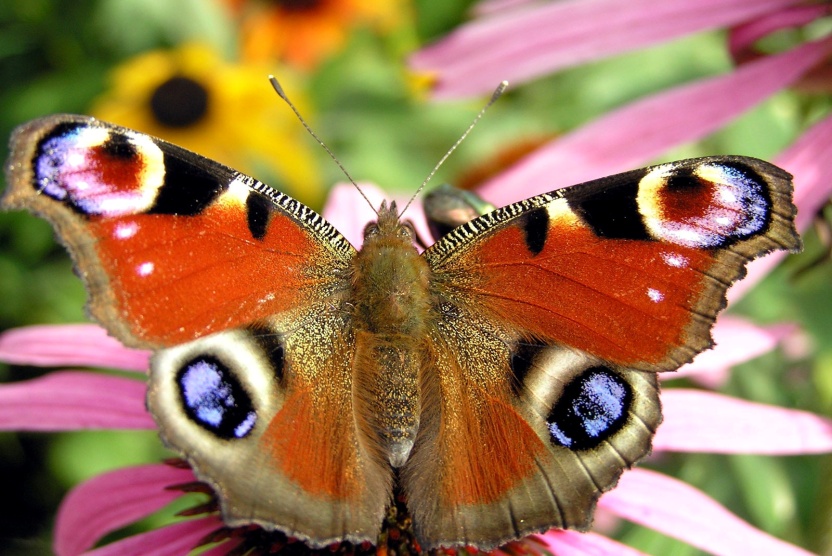 Маскировочная форма
Отпугивающая окраска
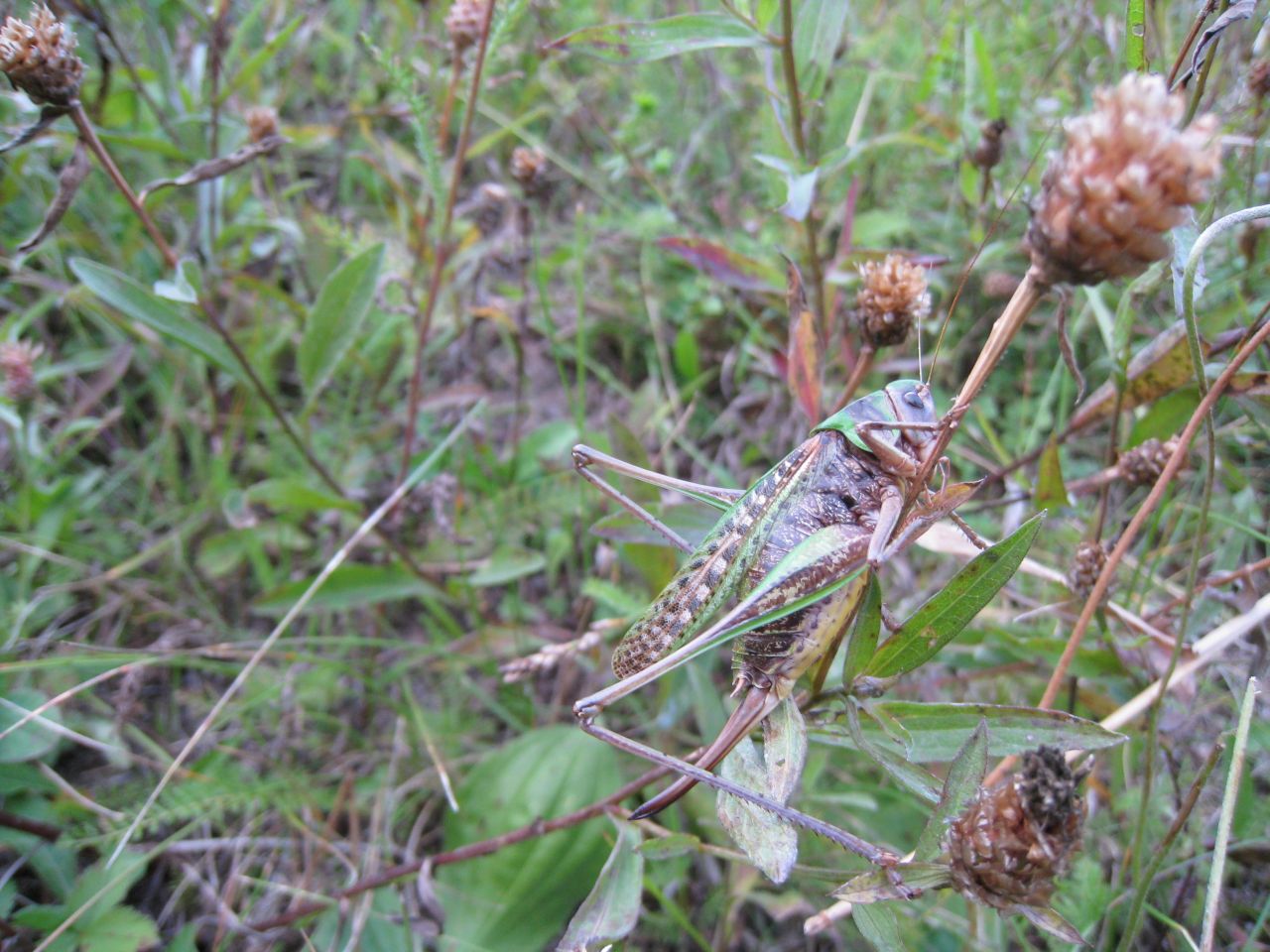 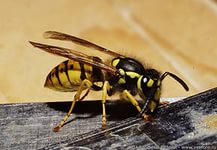 Маскировочная окраска
Использование яда
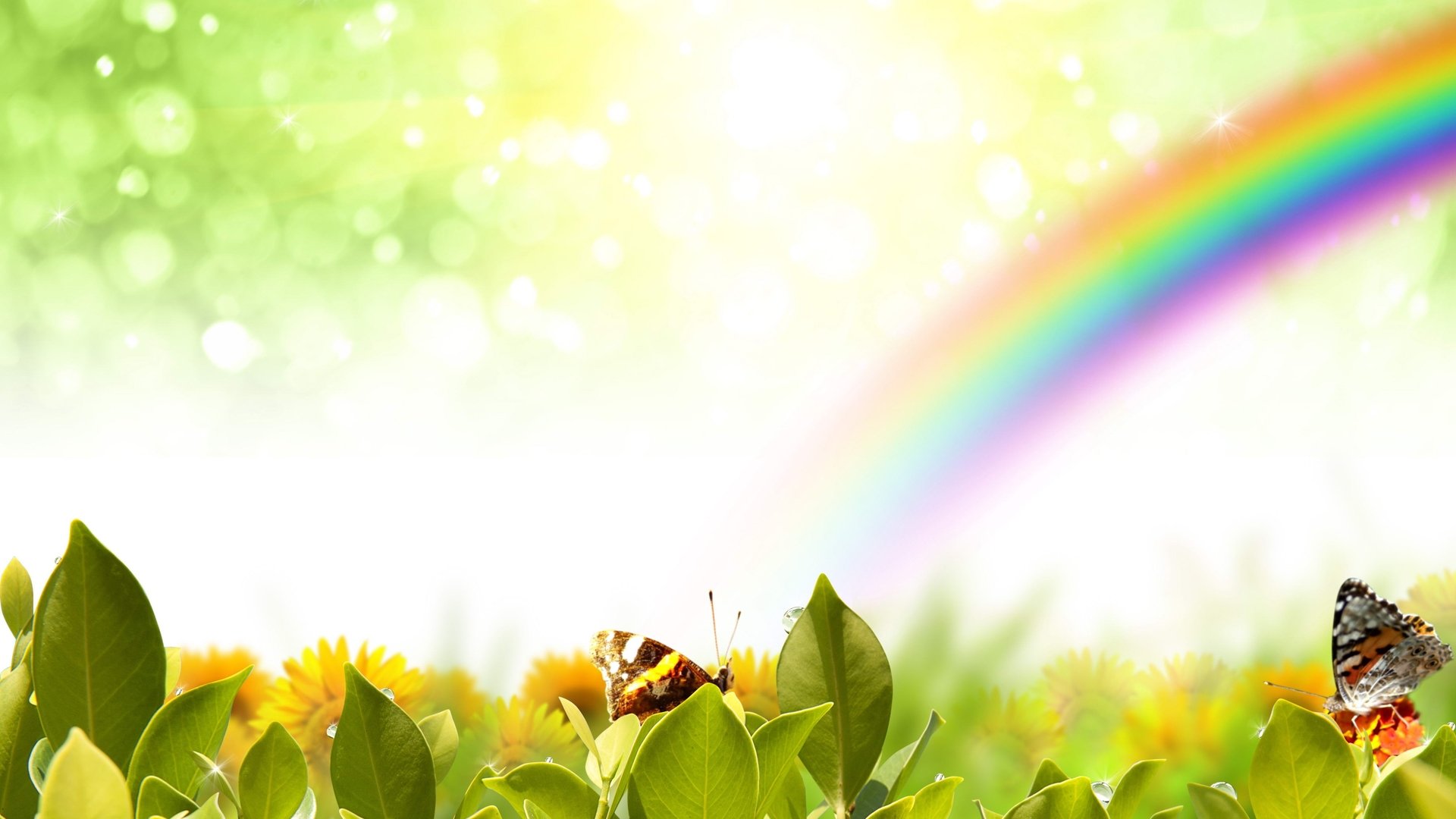 Стрекоза
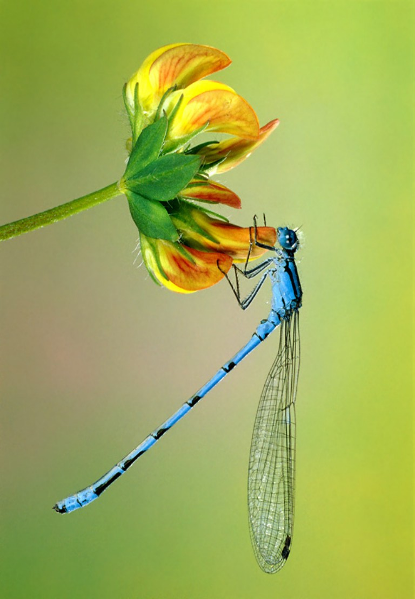 Голубой аэропланчик сел на жёлтый одуванчик
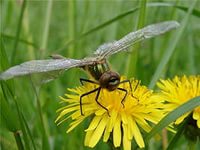 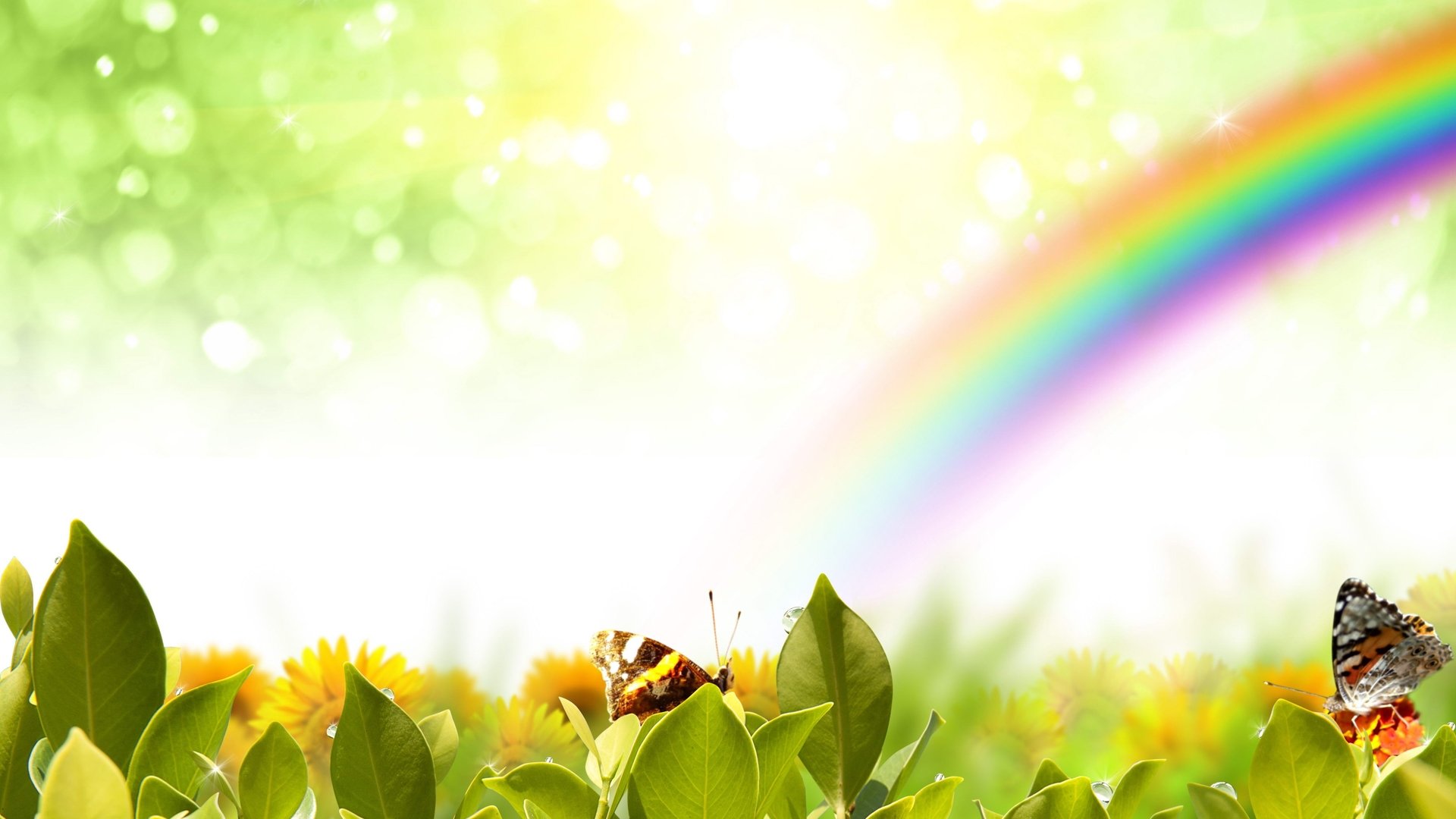 Самые прожорливые хищники планеты. Их добыча по весу    в несколько раз больше  самого насекомого. Очень быстро летают. У стрекоз  по тридцать тысяч глазков, слепленных вместе с каждой стороны. Верхние глазки различают только чёрные и белые цвета, а нижние - все остальные.
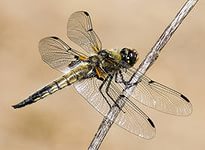 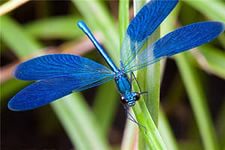 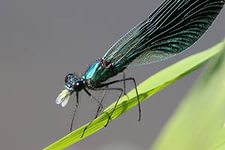 Пчела
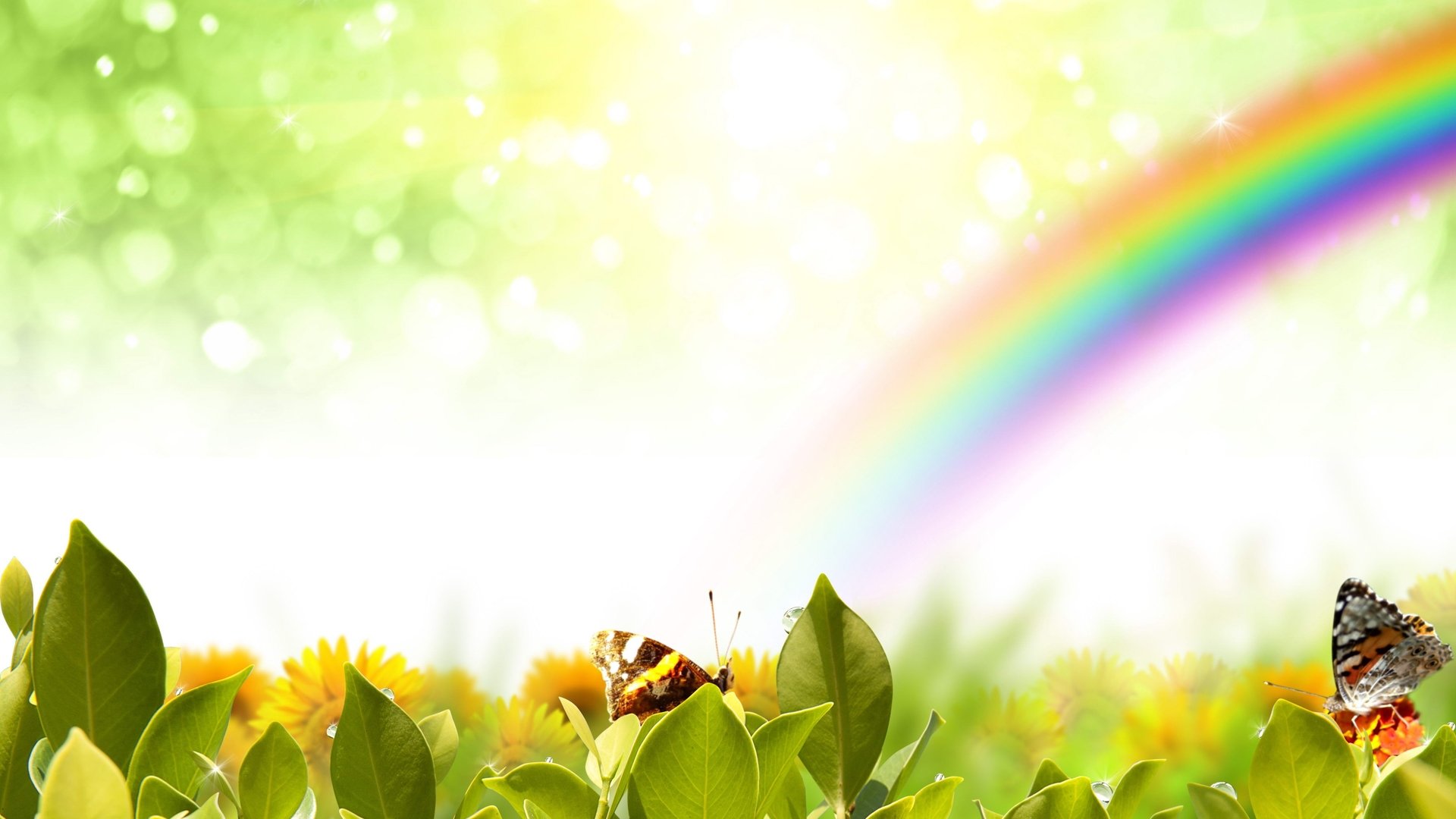 Домовитая хозяйка 
Полетает над лужайкой, 
Похлопочет над цветком —
Он поделится медком.
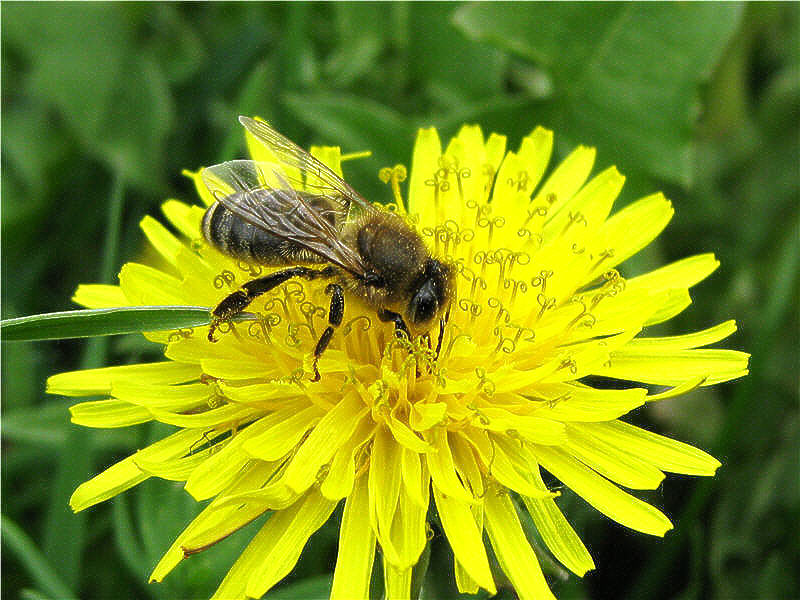 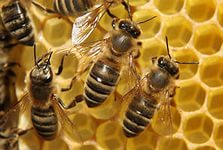 Пчела проносит в улей нектар, из которого она делает мёд. А в качестве строительного материала использует воск, выделяемый железами на брюшке, и прополис  ( пчелиный клей), который насекомые добывают из почек растений.
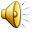 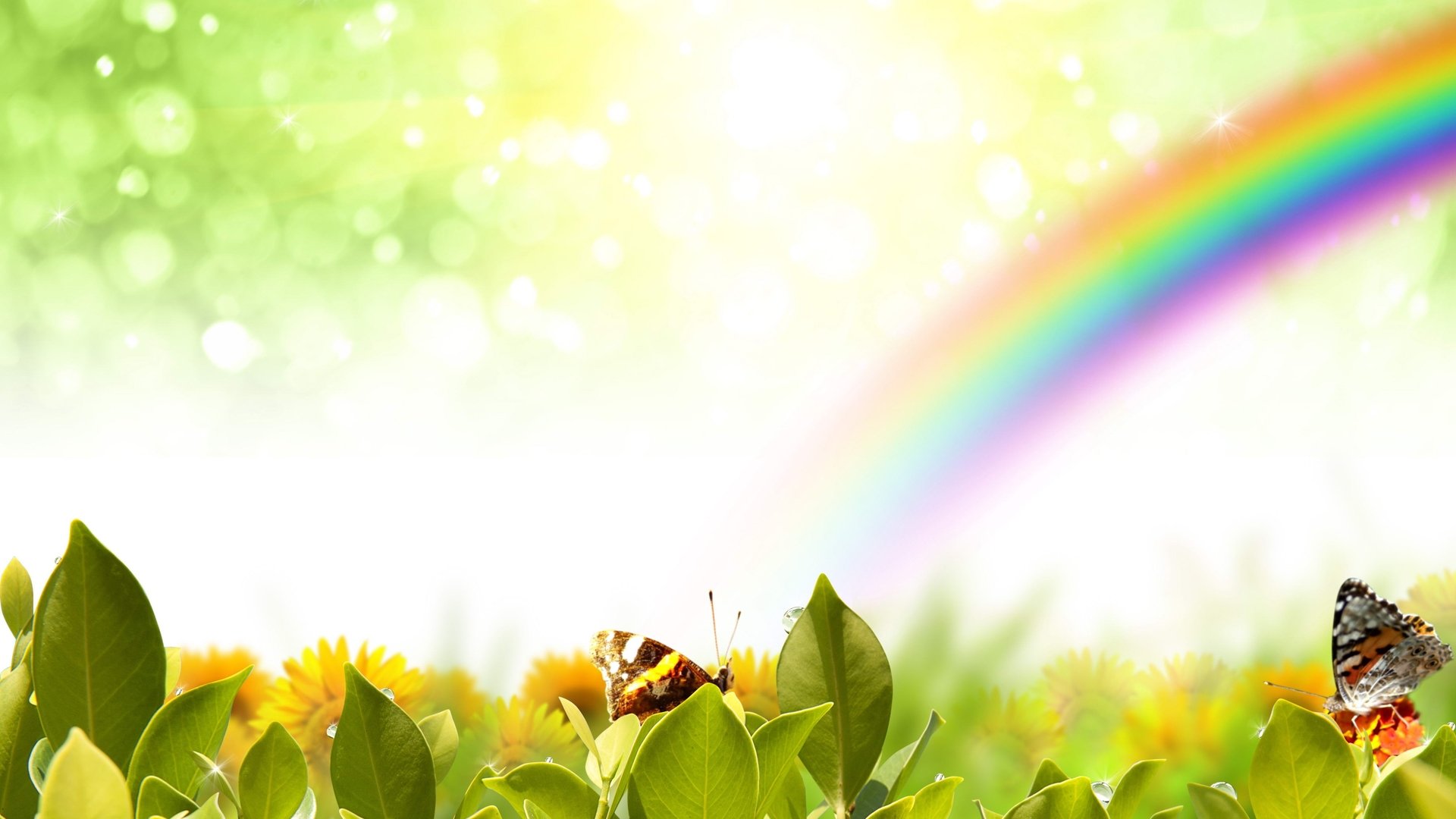 Человек разводит пчел и пользуется результатом их труда - медом
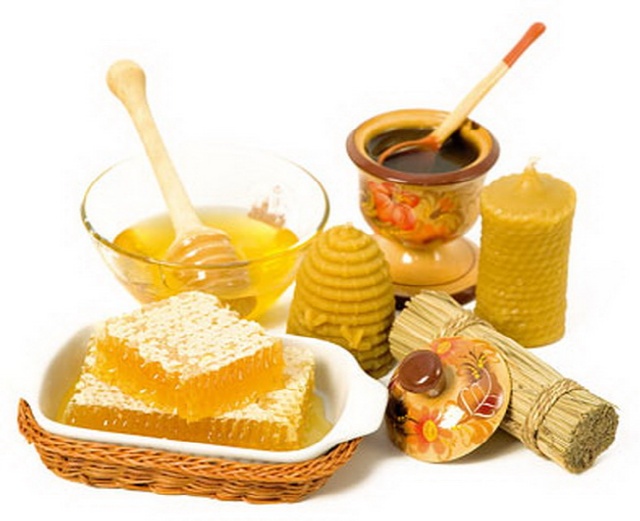 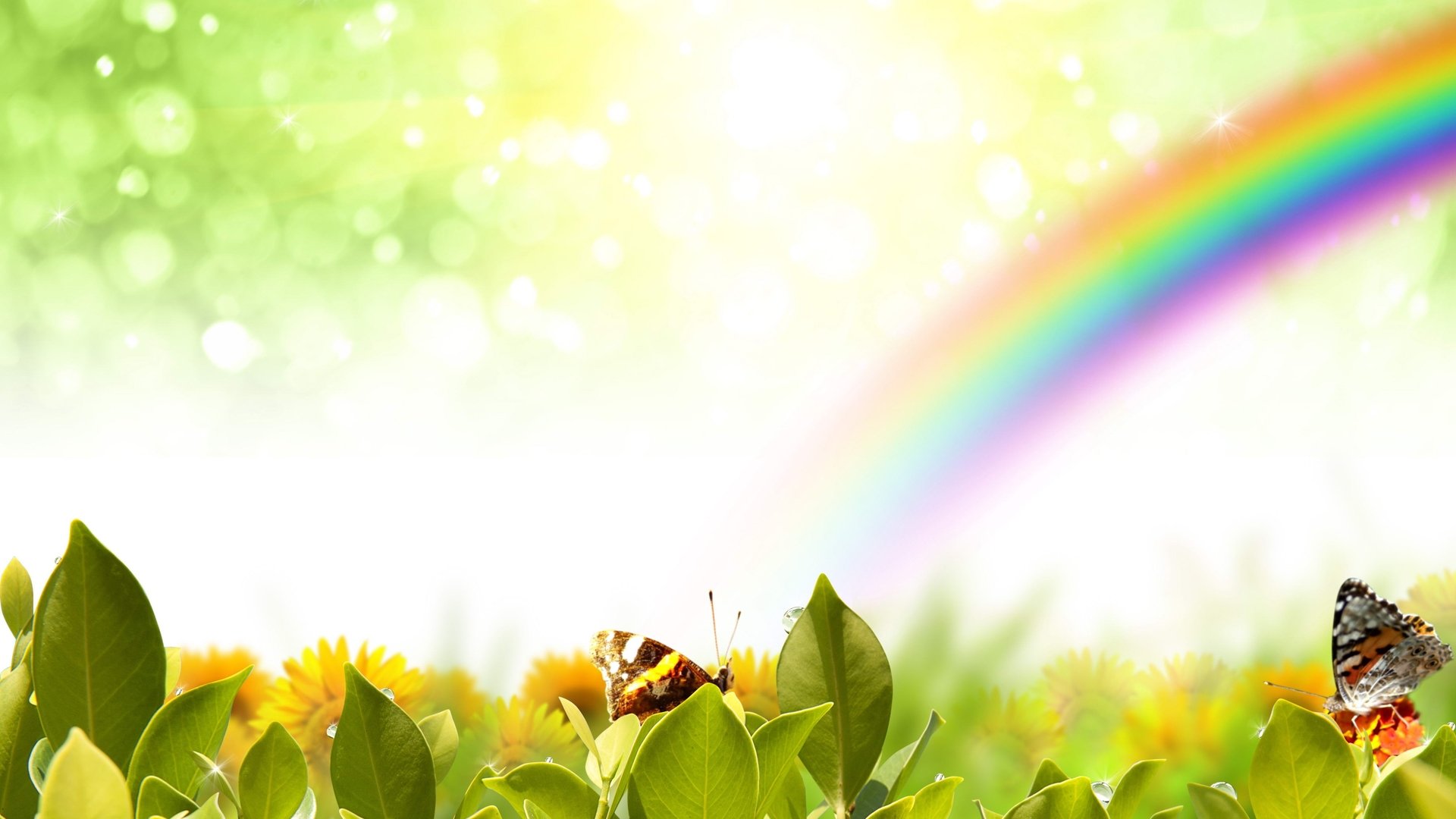 Домашние пчелы живут в ульях
Дикие пчелы строят гнезда на деревьях
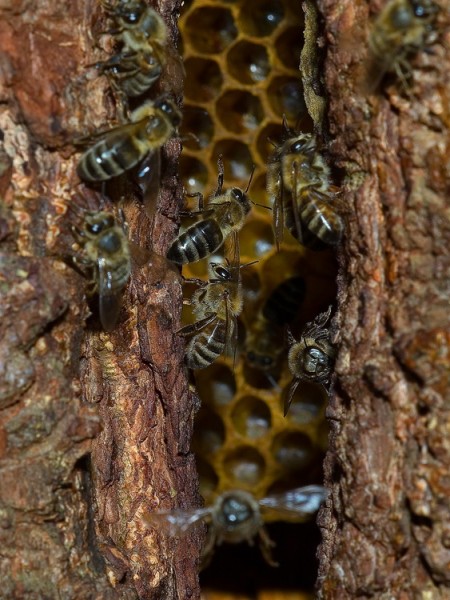 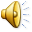 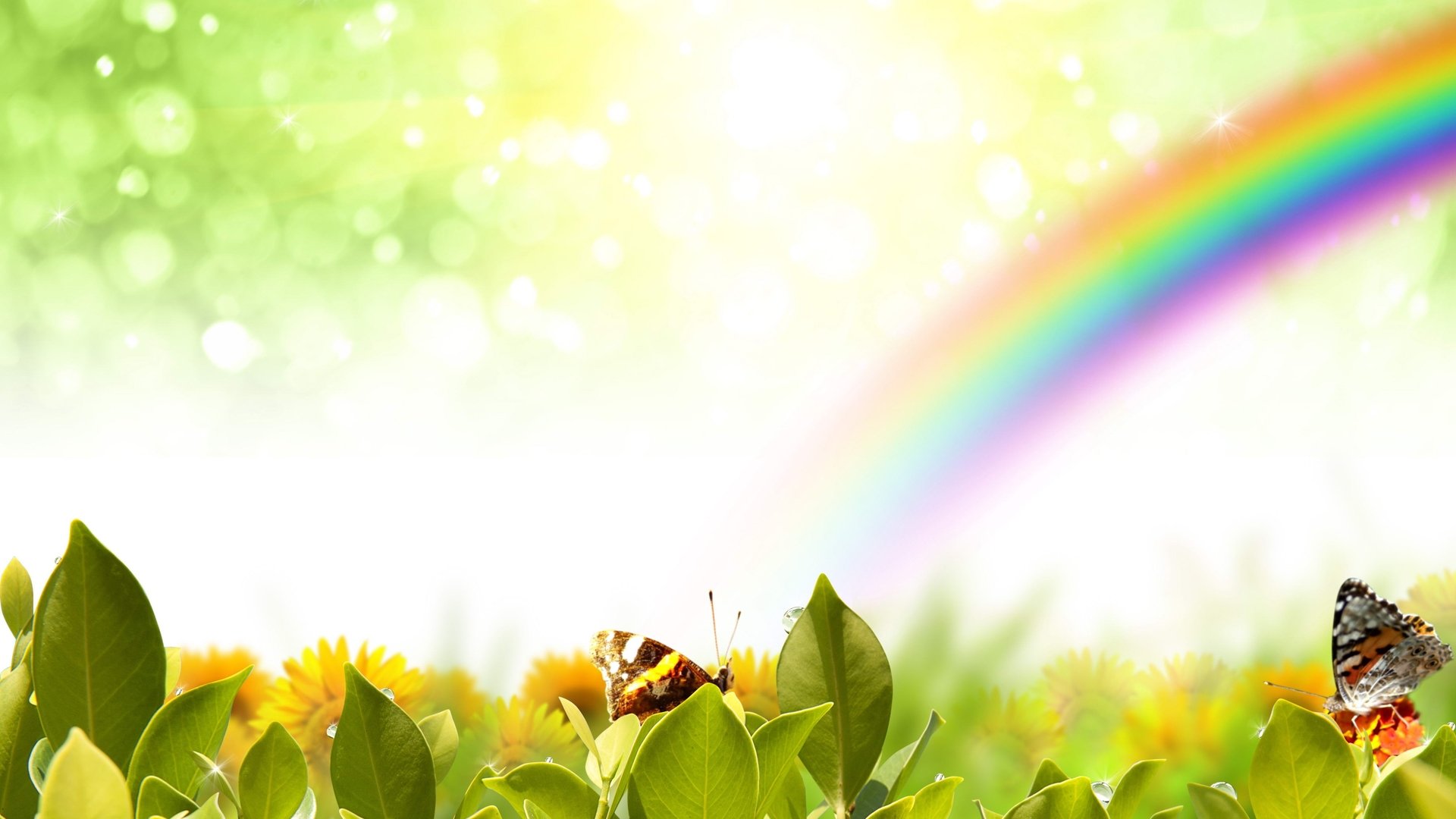 Кузнечик
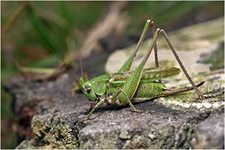 С ветки на тропинку,С травинки на травинкуПрыгает пружинка —Зелёненькая спинка.
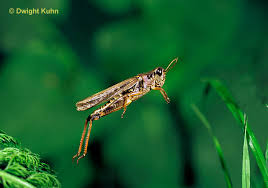 Они «поют» при помощи крыльев и у всех  «уши» на передних ногах. Все кузнечики хорошо прыгают, отталкиваясь ногами, спускаются медленно с помощью крыльев.
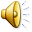 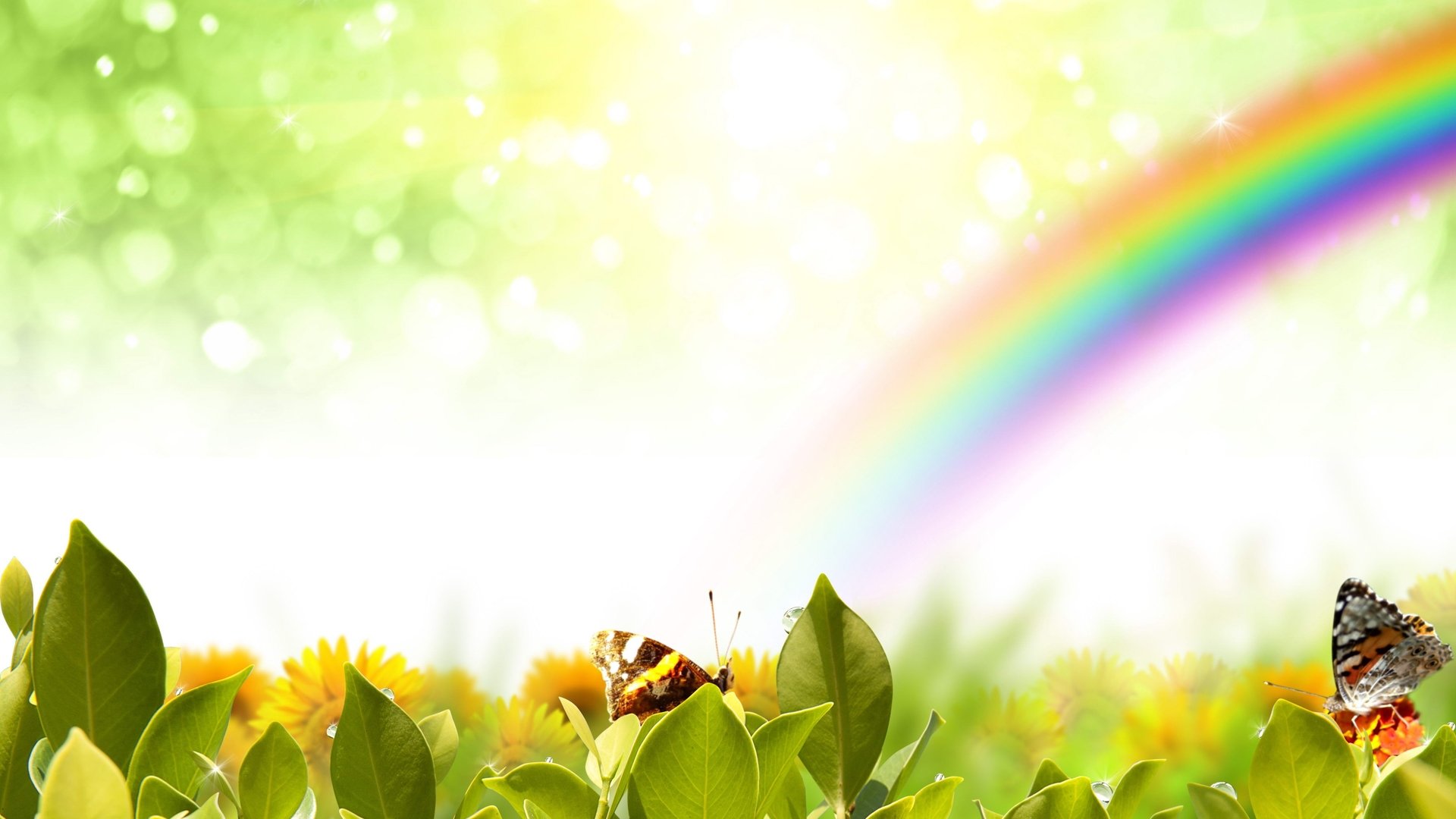 Муравьи
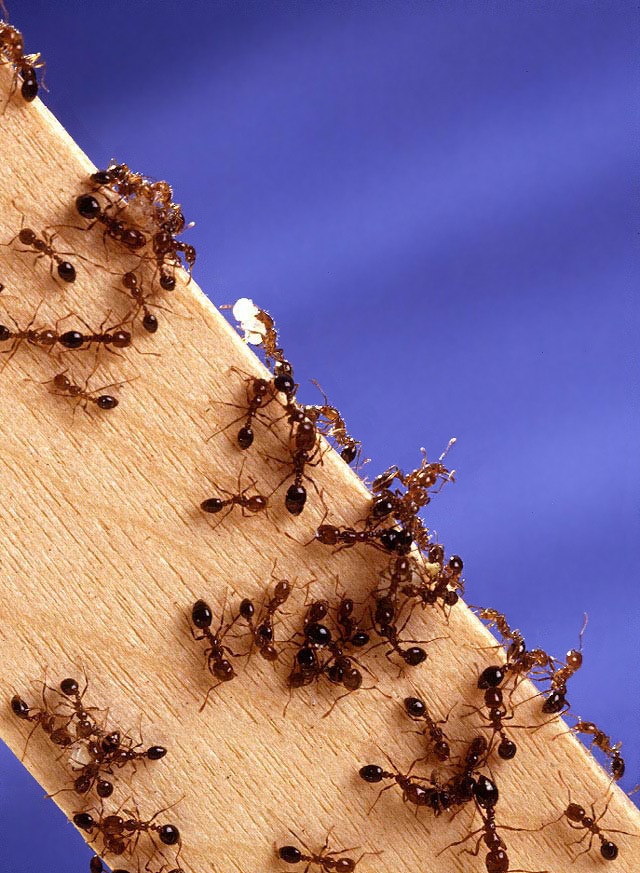 В лесу у пня суетня, беготня:Народ рабочий целый день хлопочет.
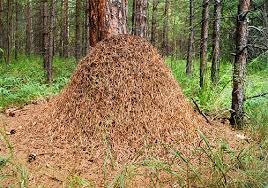 Муравьи живут везде, от городских квартир до Антарктиды.                        Муравьи практически всеядны.
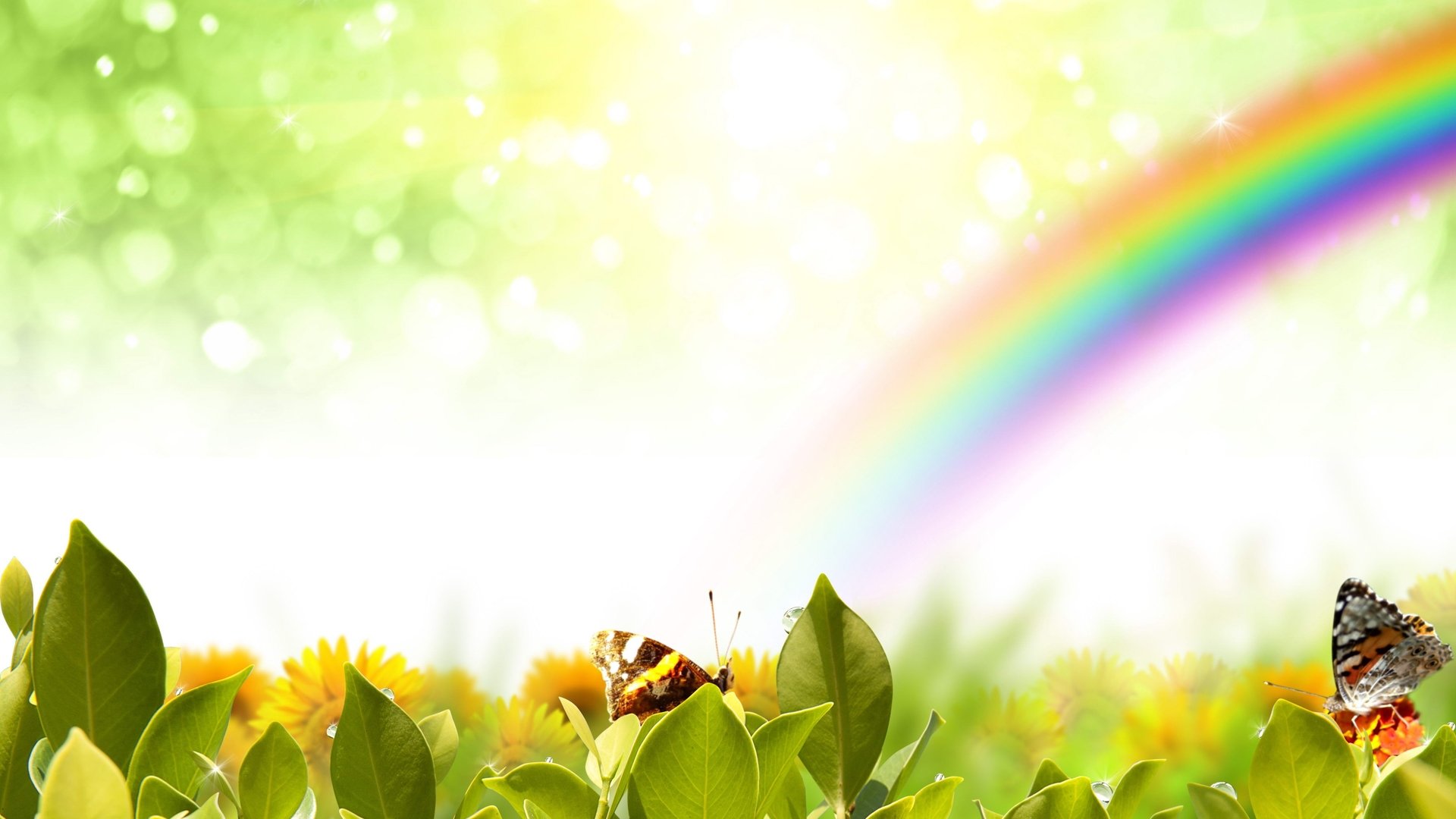 Устройство муравейника
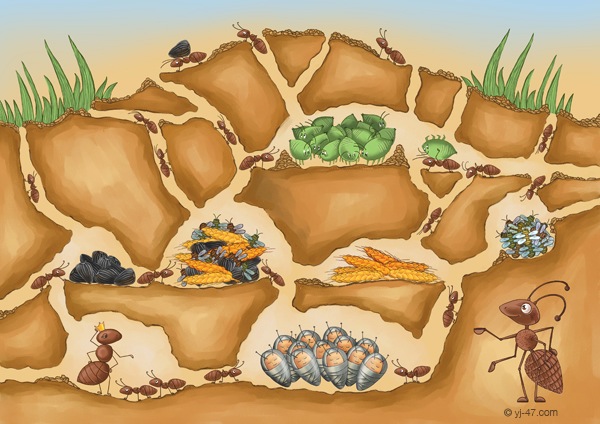 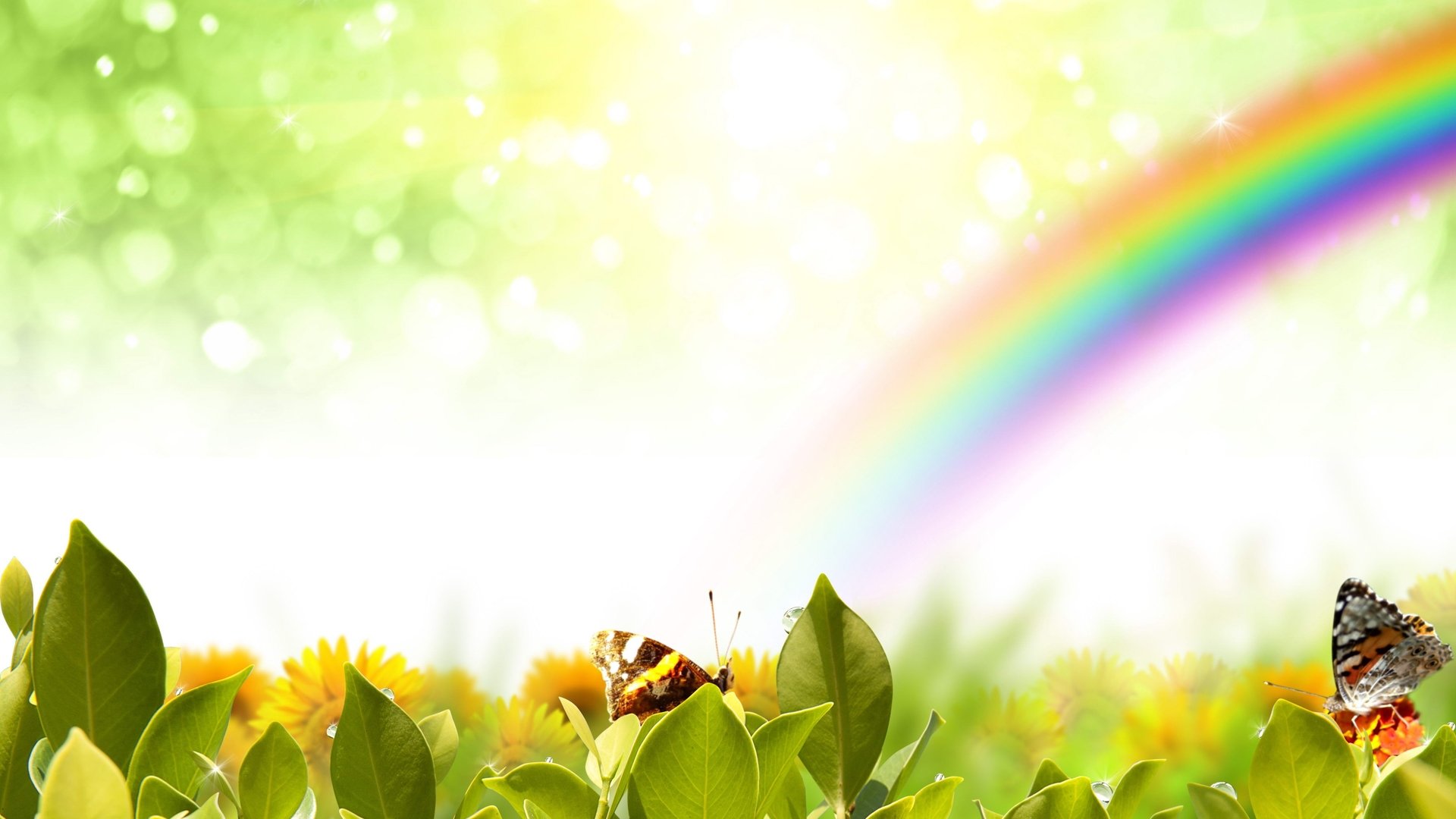 Светлячок
Не солнце, не огонь, а светит.
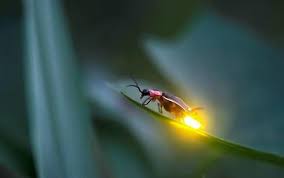 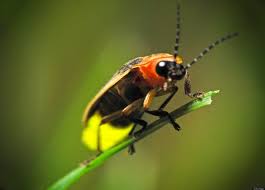 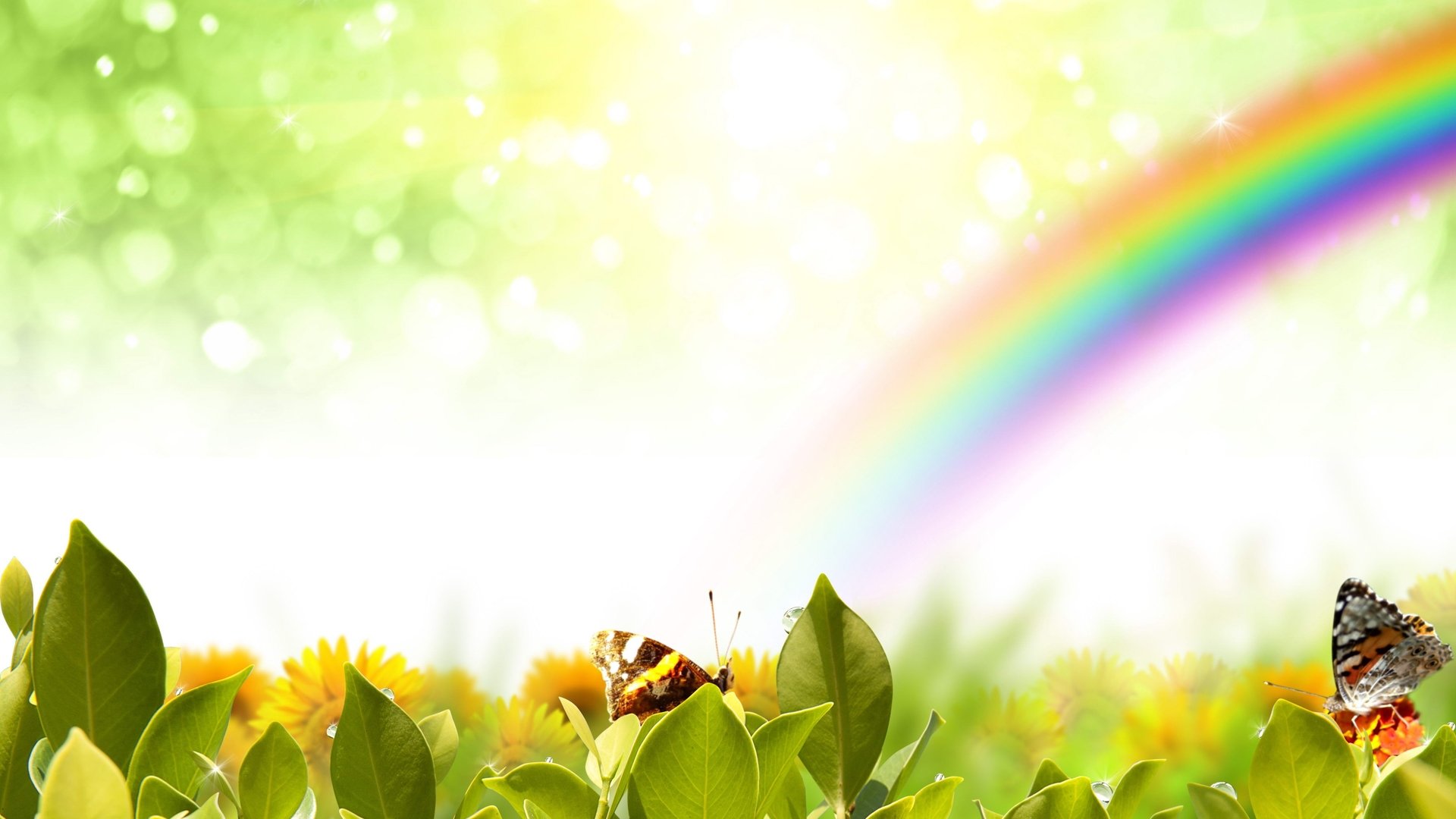 Оса
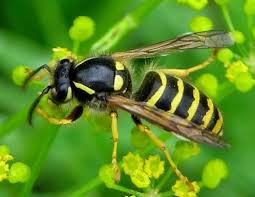 Как тигр: усата, полосата,А жало поострей кинжала.Жужжит, взлетела в небесаЛюбитель сладкого -…
В отличие от пчел, осы не запасают мед. Часто осы строят гнезда в земле.
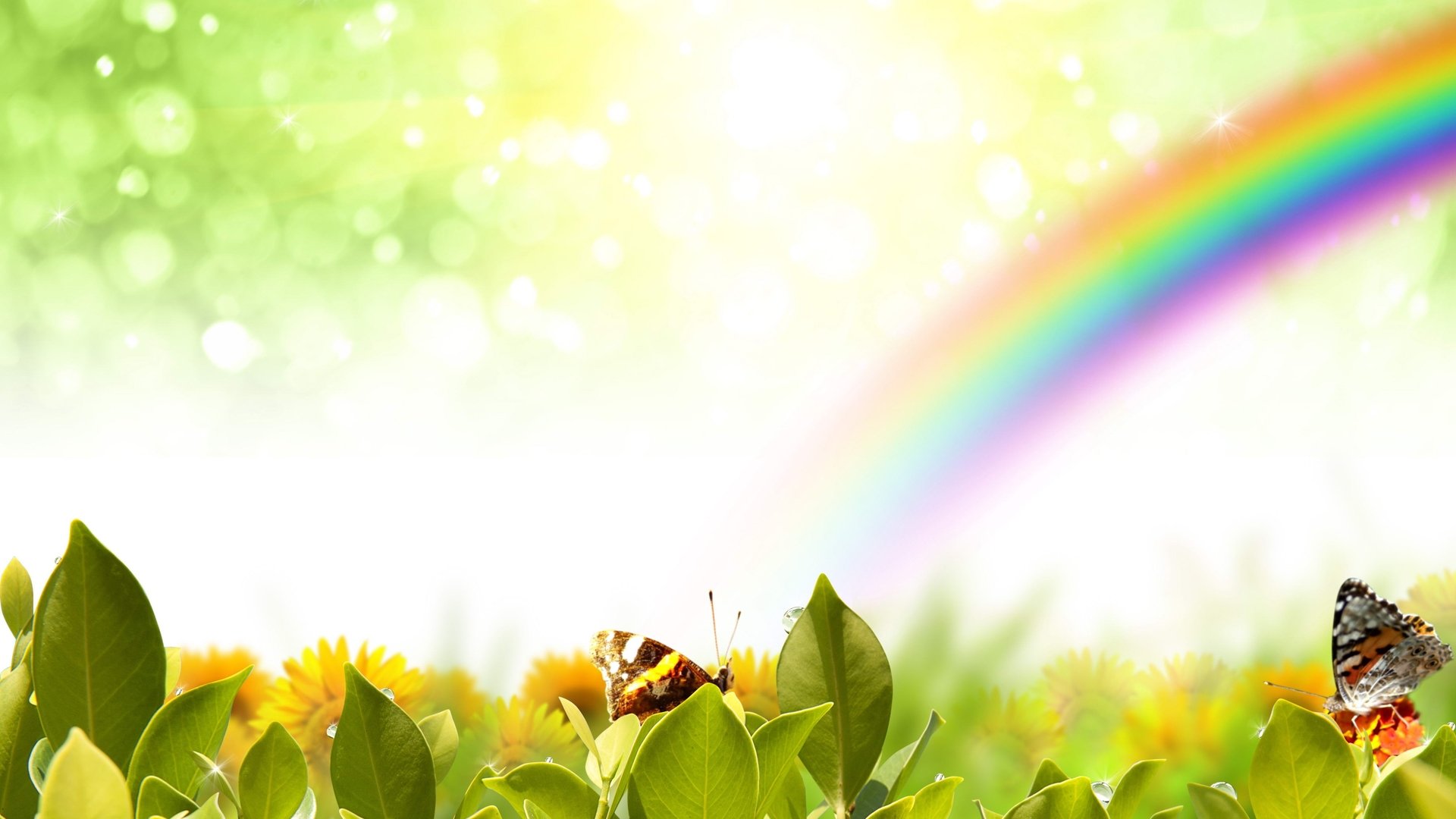 Таракан
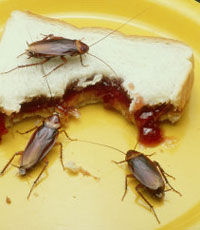 Прячется по углам,
Спать мешает по ночам,
Неделями не питается,
Как вредитель называется?
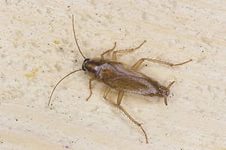 Тараканы едят практически всё. Обычную еду, книжки, кожаную одежду, даже домашние цветы. Удивительно выносливы и живучи. Целый месяц таракан может ничего не есть.
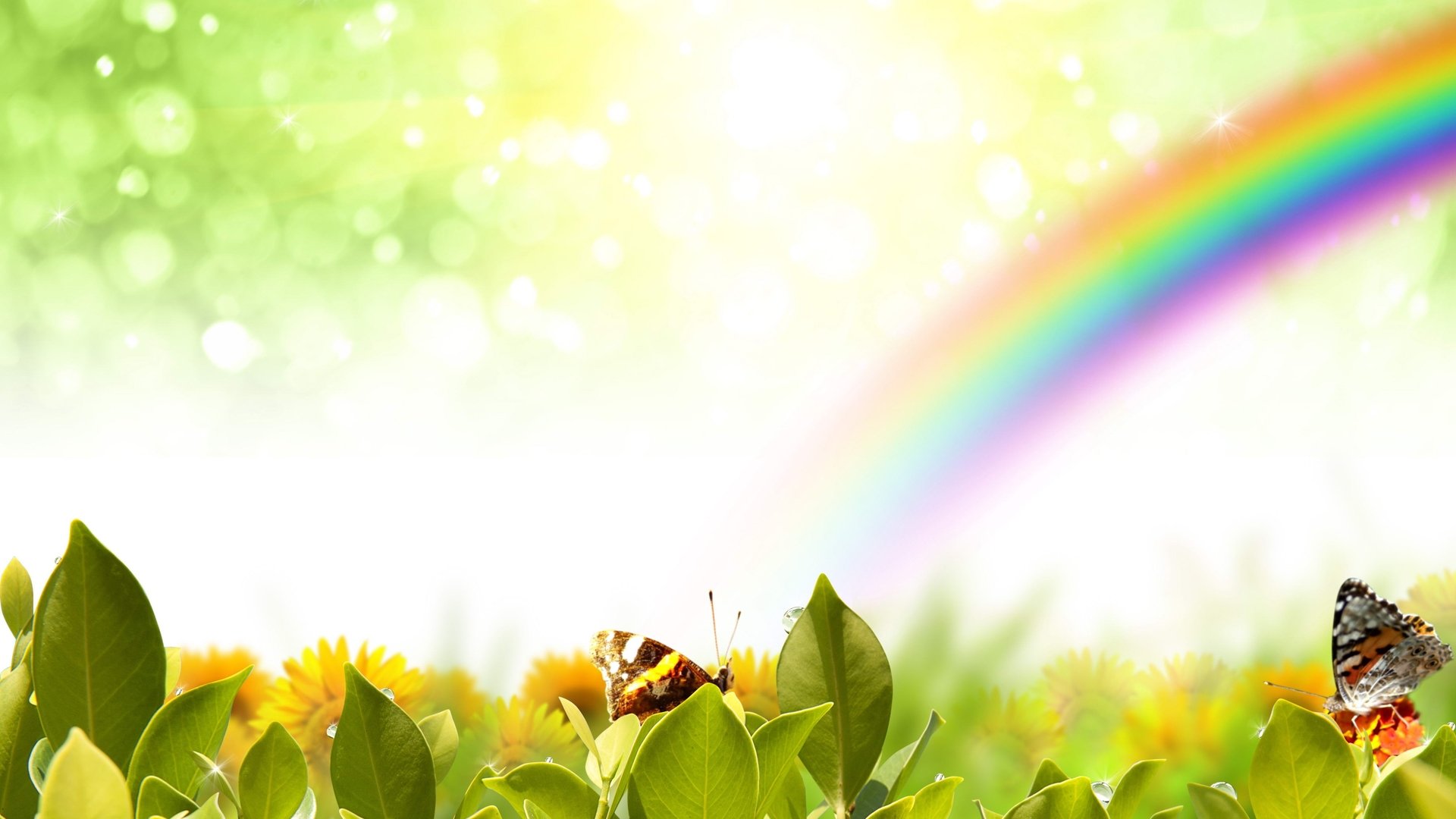 Водомерка
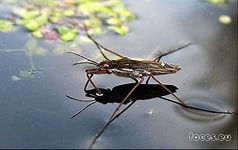 На поверхности воды летом обитает,Под корой, без суеты, зиму коротает.Ход её длиннющих ног – водной глади мерка.Кто б скользить ещё так мог? Только…
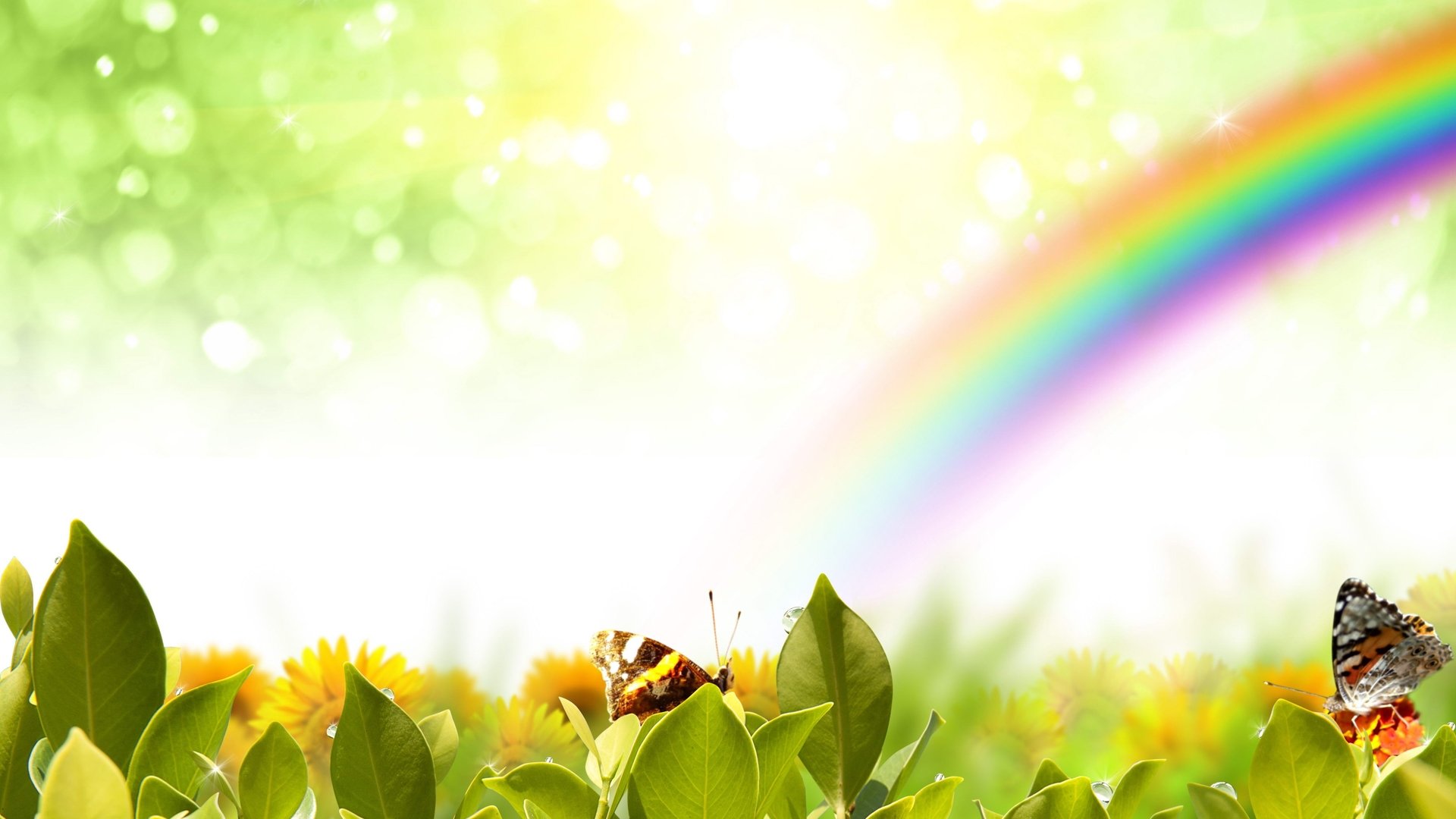 Спасибо за внимание!